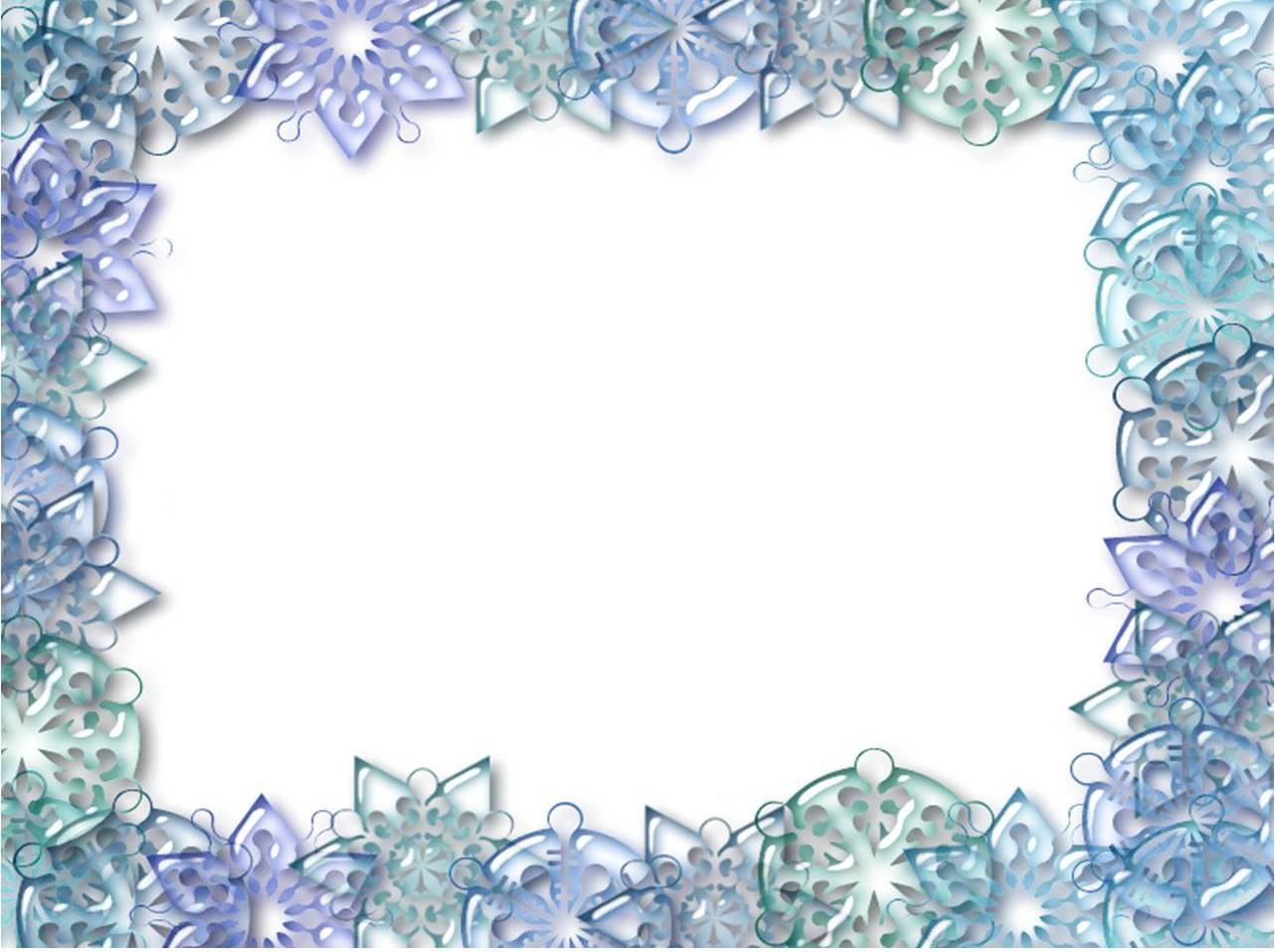 Бессоюзное сложное предложениеПонятие
9 класс
Полякова О.Е., учитель русского языка и литературы МОУ  ГСОШ филиал д. Василёво, Калязинский район  Тверская область
Готовимся к ГИА
В7.   В приведенном ниже предложении из прочитанного текста пронумерованы все запятые. Выпишите цифры, обозначающие запятые между частями сложносочиненного предложения.
       Любовь же и дружба,(1) разрастаясь и распространяясь на многое,(2) обретают новые силы,(3) становятся все выше,(4) а человек,(5) их центр,(6) мудрее.
4
Готовимся к ГИА
В.7. В приведённых ниже предложениях из прочитанного текста пронумерованы все запятые. Выпишите цифры, обозначающие запятые между частями сложного предложения, связанными подчинительной связью.
       Анна Федотовна ощупала каждый листок,(1) удостоверилась,(2) что они подлинные,(3) аккуратно сложила в шкатулку и сказала:
– Мальчик,(4) поставь шкатулку на  место. И задвинь ящик плотно,(5) чтобы я слышала.
2,3,5
Наблюдаем…
Улыбкой ясною природа
 Сквозь сон встречает утро года;
 Синея, блещут небеса.
                                             А. Пушкин

Какое это предложение по количеству грамматических основ? Докажите.
При помощи чего соединяются части этого сложного предложения?
Каковы смысловые отношения между частями сложного предложении?
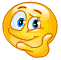 ,
Вывод-Какие предложения называются бессоюзными?
Сложное предложение, части которого соединяются между собой только по смыслу и интонации, без помощи союзов или союзных слов, называется бессоюзным.
                           с. 94
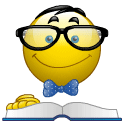 Наблюдаем…- Какие смысловые отношения между частями сложного бессоюзного предложения?
Наступила весна / стало тепло.
Наступила весна, стало тепло. 
(Последовательность событий, интонация перечисления.)
Наступила весна – стало тепло.
(Вторая часть содержит в себе следствие того, о чём говорится в первой.)
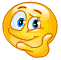 Вывод:
Интонация в устной речи и знаки препинания в письменно выражают смысловые отношения между частями бессоюзного сложного предложения.
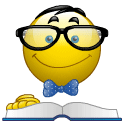 Виды отношений
между простыми предложениями
В бессоюзных сложных предложениях возможны следующие виды смысловых отношений между простыми предложениями (частями):
I. Перечислительные 
II. Причинные 
III. Пояснительные 
IV. Пояснительно – изъяснительные
V. Сопоставительно-противительные отношения 
VI.  Условно-временные 
VII. Следствия
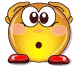 -Изменится ли интонация в зависимости от знака препинания?
Бабушка сердилась, внучка не слушалась.
(интонация перечисления)
Бабушка сердилась: внучка не слушалась.
(значение причины, пояснения, дополнения)
Бабушка сердилась – внучка не слушалась.
(значение противопоставления)
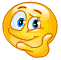 Закрепляем изученное
Упр. 214
Проверяем
БСП: № 1,2,3,6,8,9,11
19.02.2013
10
Итоги урока
Какие предложения называем бессоюзными?
Перечислите смысловые отношения между частями БСП.
Домашнее задание
19.02.2013
11